Promoting Civility in Local Government
Presented by:
Thomas Bullock
Director of Education and Training
2
I never considered a difference of opinion in politics, in religion, in philosophy, as cause for withdrawing from a friend”
— Thomas Jefferson
Promoting Civility in Local Government
9/28/2020
Somebody Needs a Timeout!!
3
Promoting Civility in Local Government
9/28/2020
Today’s Local Governance Environment
4
Erosion of trust in government;
Cynicism toward government;
Diversity of citizens’ views;
Complex issues;
Polarization;
A breakdown in basic civility;
Promoting Civility in Local Government
9/28/2020
Challenges for Local Government
5
Wicked problems;

Disengagement between citizens and local government;

Getting sufficient perspective; 

Limitations of discussion and debate;
A crisis of confidence in government;
Increasing incivility in public life.
Promoting Civility in Local Government
9/28/2020
Wicked Problems
6
Promoting Civility in Local Government
9/28/2020
Civility in Public Discourse
7
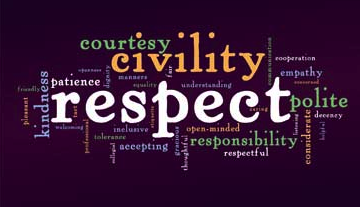 Promoting Civility in Local Government
9/28/2020
Civility isn’t a New Idea
“Every action done in company, ought to be with some sign of respect, to those that are present,” 

George Washington (at age 16)
Rule #1, 110 Rules of Civility and Decent Behavior
8
Promoting Civility in Local Government
9/28/2020
It’s Easy for Incivility to Develop!
9
Promoting Civility in Local Government
9/28/2020
Top 10 Consequences of Incivility
10
Civility in America2019: Solutions for Tomorrow
Promoting Civility in Local Government
9/28/2020
The Incivility Spiral
11
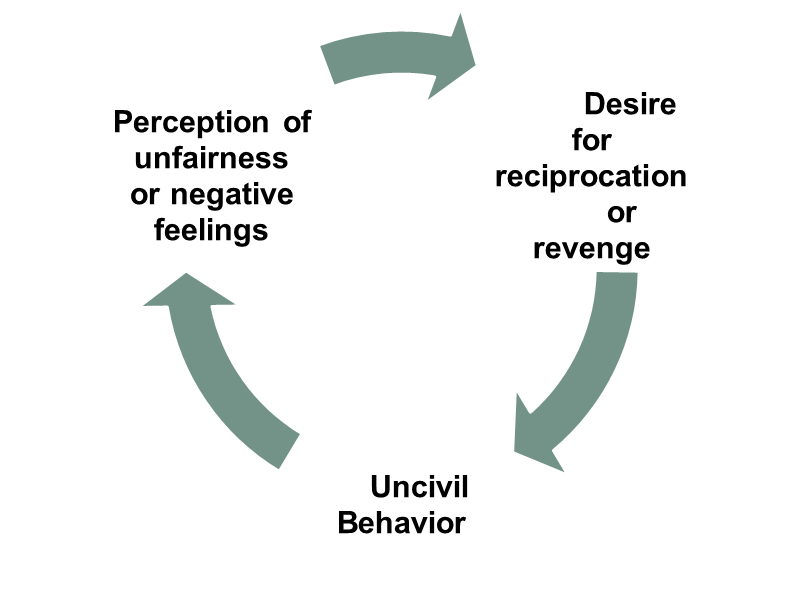 Promoting Civility in Local Government
9/28/2020
What is the Civility Payoff?
12
Promoting Civility in Local Government
9/28/2020
A Synopsis of Civility Principles
13
Tolerance
Respect and acknowledge the legitimacy of opposing views
Respectful Interaction
No personal attacks, belittling, name calling, profanity, insults, or disparaging remarks.
No jumping to conclusions without knowing what is being said or suggested.
No interrupting someone when they have the floor.
Does permit offering constructive criticism or politely challenging one’s assumptions, both of which may serve to enhance the policy dialogue.
Promoting Civility in Local Government
9/28/2020
A Synopsis of Civility Principles
14
Promoting Civility in Local Government
9/28/2020
A Synopsis of Civility Principles
15
Promoting Civility in Local Government
9/28/2020
The Ladder of Inference
16
Promoting Civility in Local Government
9/28/2020
17
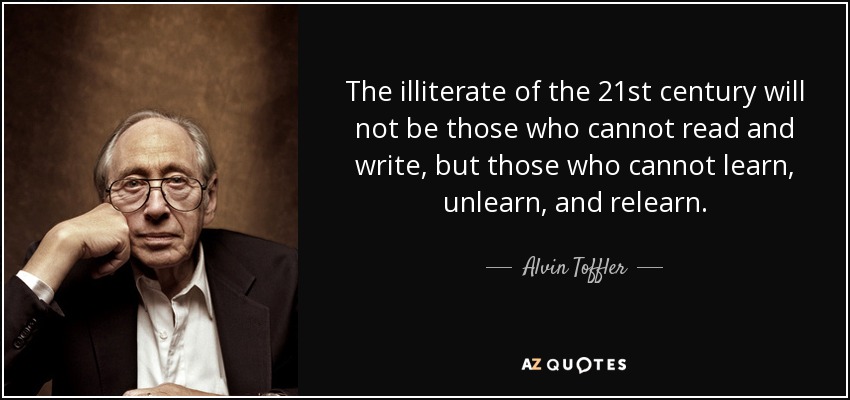 Promoting Civility in Local Government
9/28/2020
Civil Discourse
18
Civil
Discourse
“Polite but not friendly, only as polite as a person needs to be in order to not be rude; of, relating to, or involving the general public, their activities, needs, or ways, or civic affairs as distinguished from special (as military or religious) affairs.”  (Merriam-Webster Dictionary)
” The use of words to exchange thoughts and ideas.”
(Merriam-Webster Dictionary
Promoting Civility in Local Government
9/28/2020
The polite exchange of thoughts and ideas relating to affairs of the public.
Civil Discourse
19
Promoting Civility in Local Government
9/28/2020
5 G’s for Having Difficult Conversations
20
Promoting Civility in Local Government
9/28/2020
Social and Emotional Intelligence
21
Promoting Civility in Local Government
9/28/2020
Ways to Deal with Incivility
22
Promoting Civility in Local Government
9/28/2020
Ways to Deal with Incivility
23
Promoting Civility in Local Government
9/28/2020
Why Should we Care About Civility?
24
Incivility contributes to voter alienation
Leads to antipathy towards government
Core value of a well functioning community
Civility strategic plan
Promoting Civility in Local Government
9/28/2020
Final Thoughts
25
You may not be able to control your first thought, but you can control your second thought and your first action.
Never be ashamed of your emotions, but never let your emotions shame you.
Promoting Civility in Local Government
9/28/2020
26
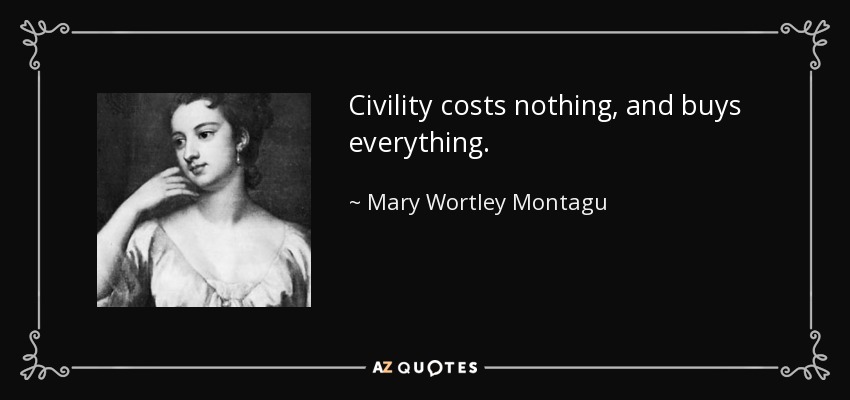 Promoting Civility in Local Government
9/28/2020
27
Email: tbullock@vrsa.us
Promoting Civility in Local Government
9/28/2020